SMART чтение
«Заюшкина избушка»
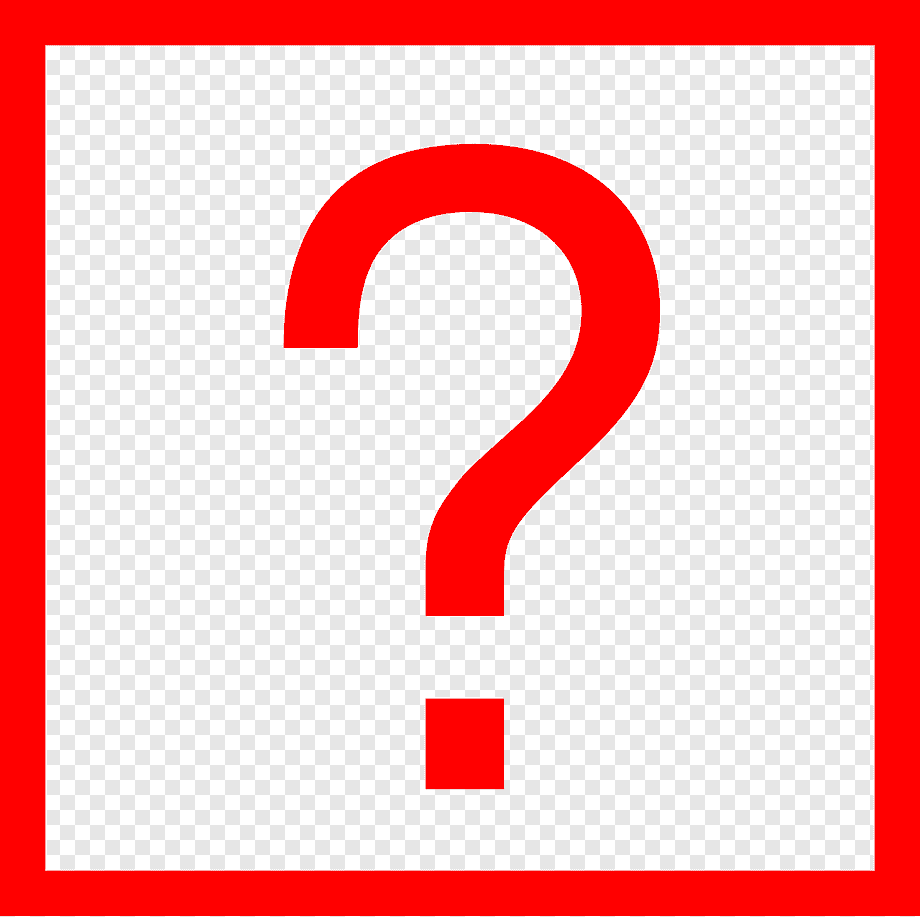 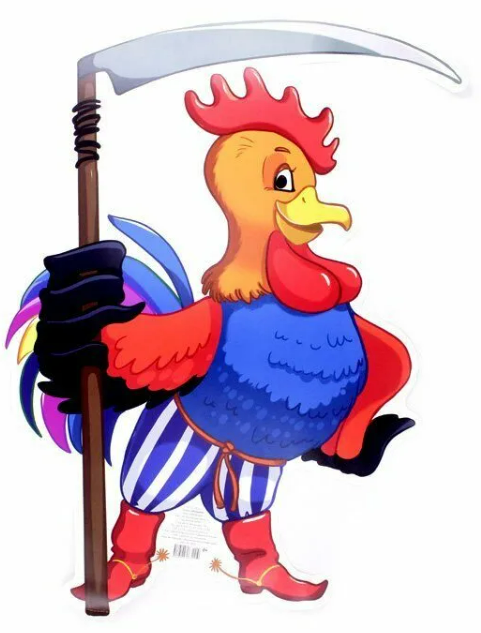 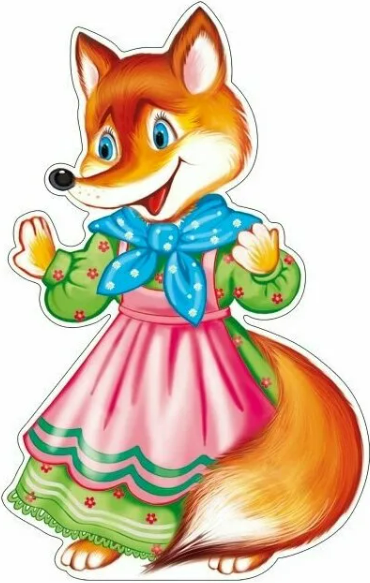 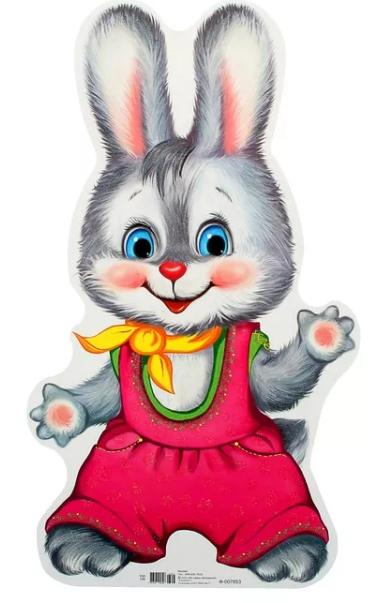 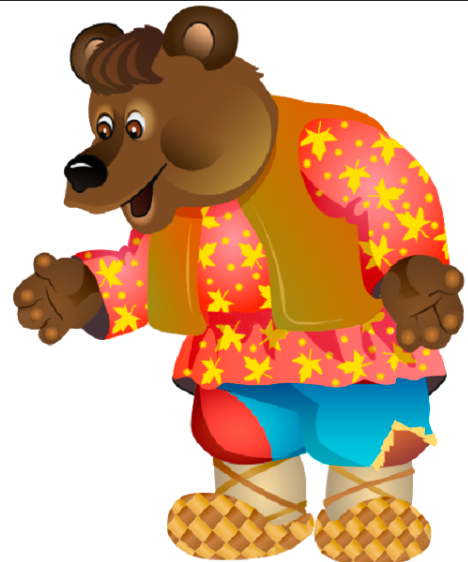 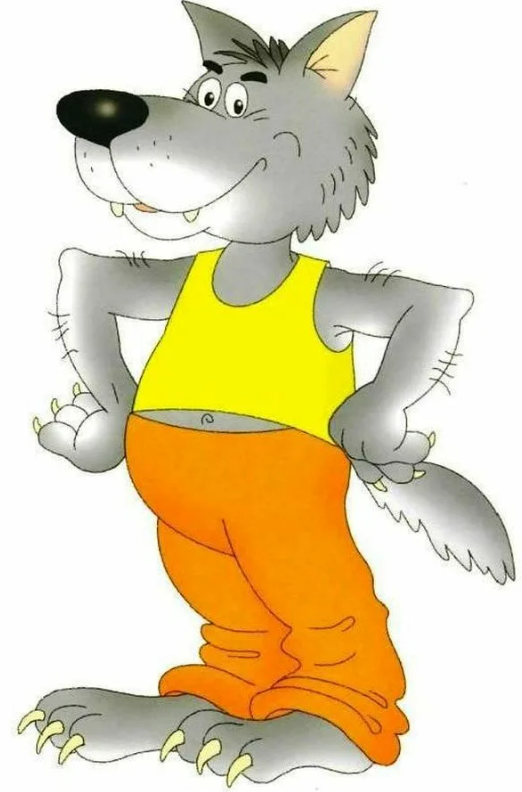 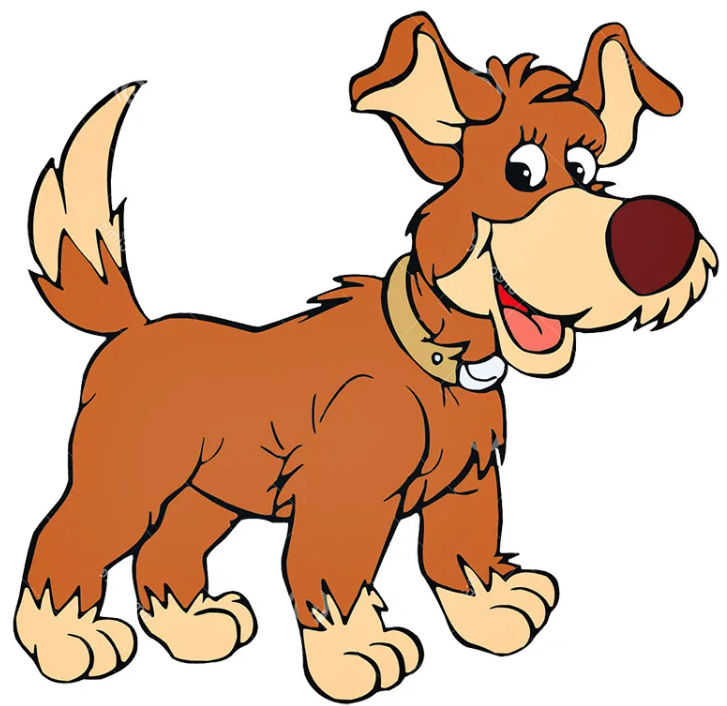 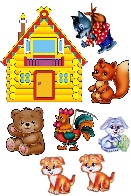 «Шифровка»
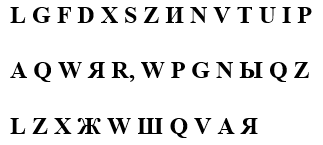 Поисковое чтение«Классики»
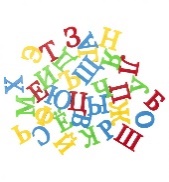 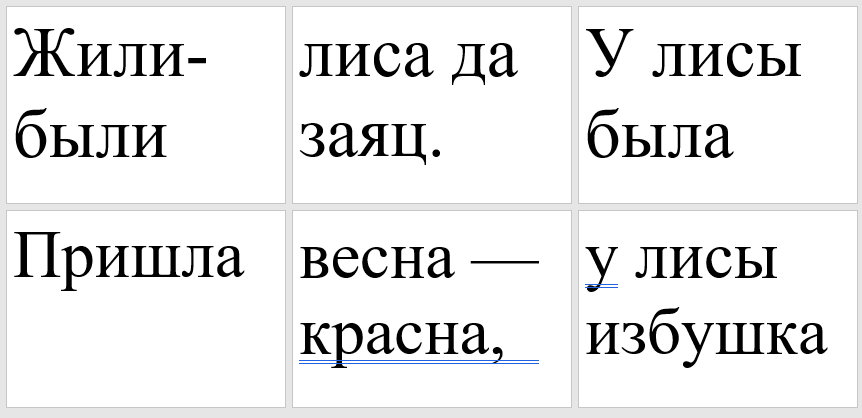 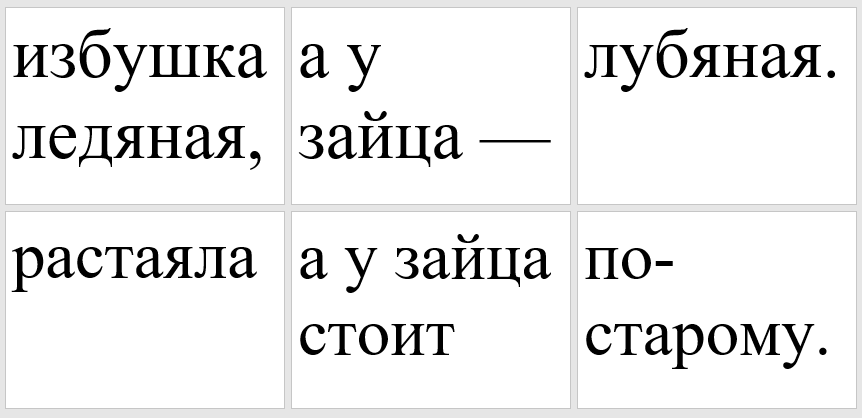 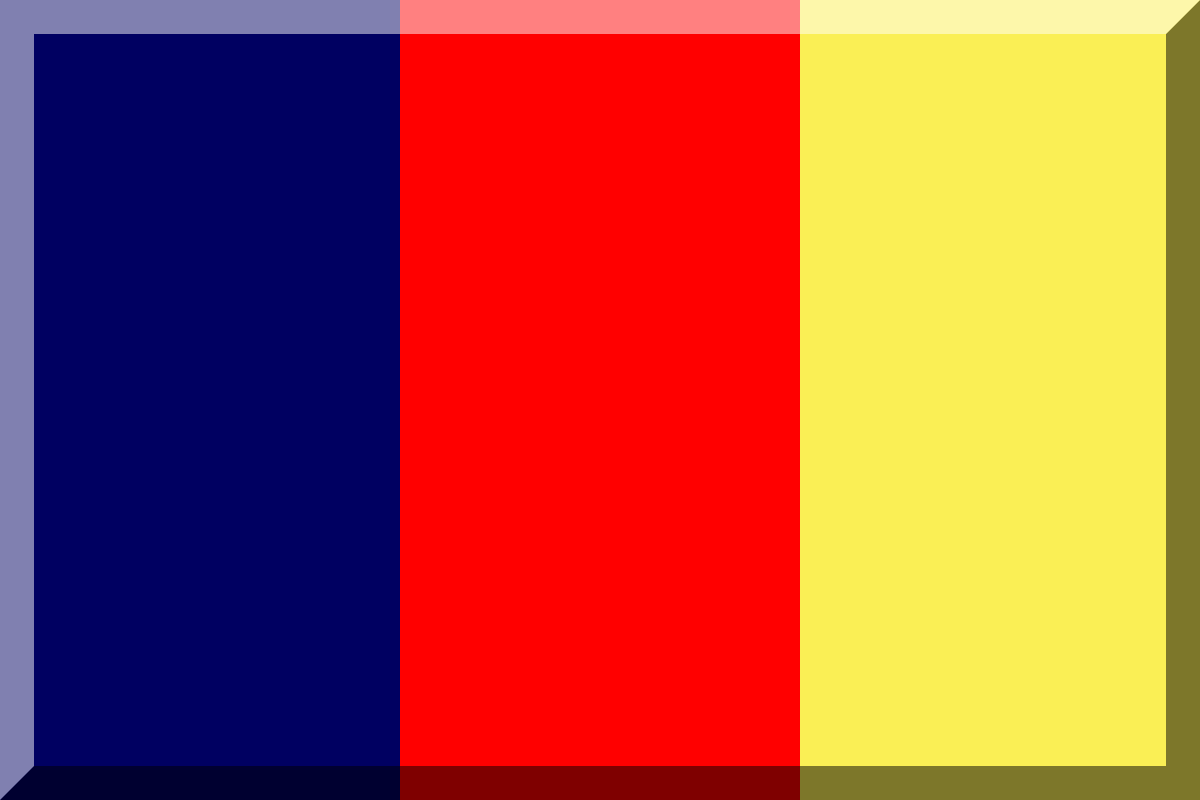 «Чтение по цветам»
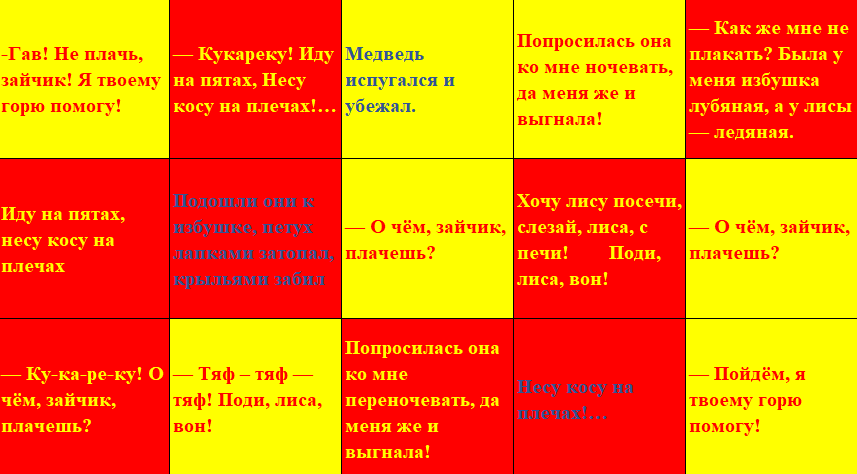 «Мнемотаблица»
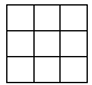 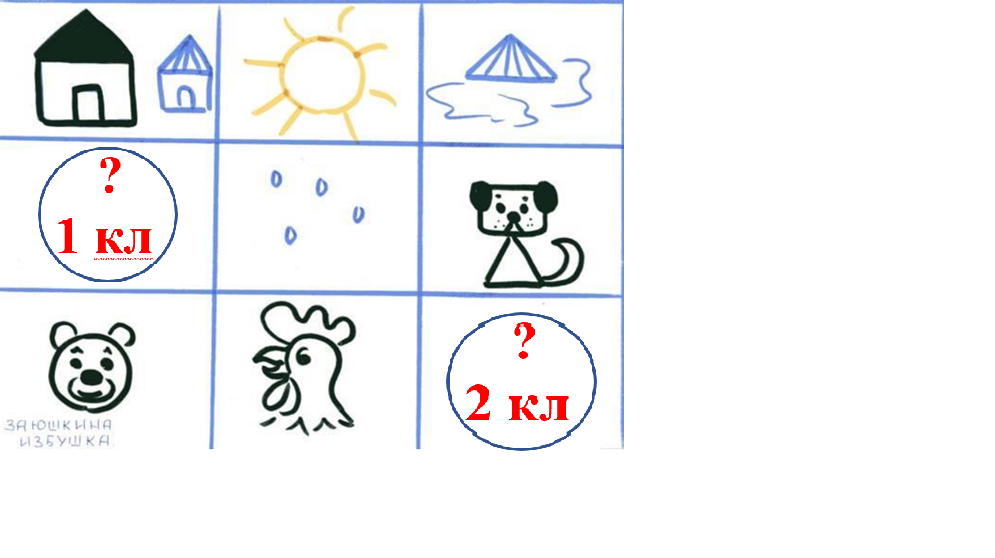 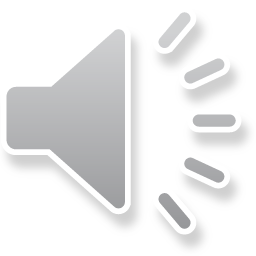 «Немое кино»
Рефлексия «SMART»
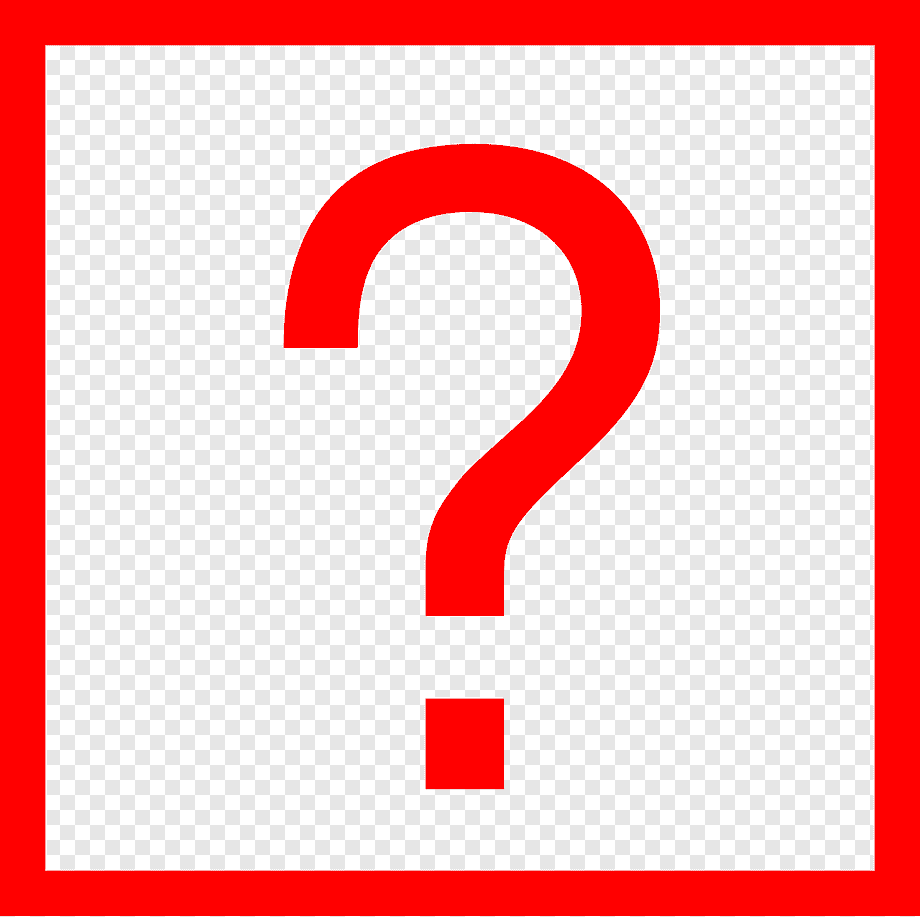 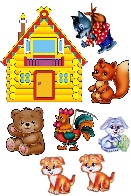 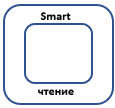 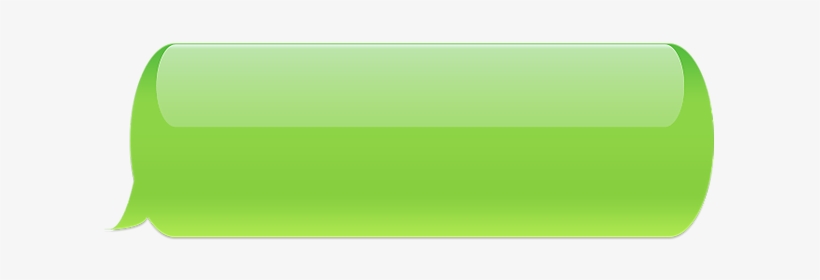 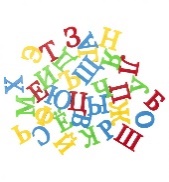 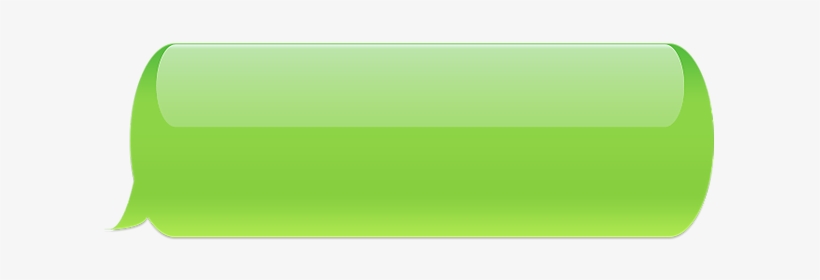 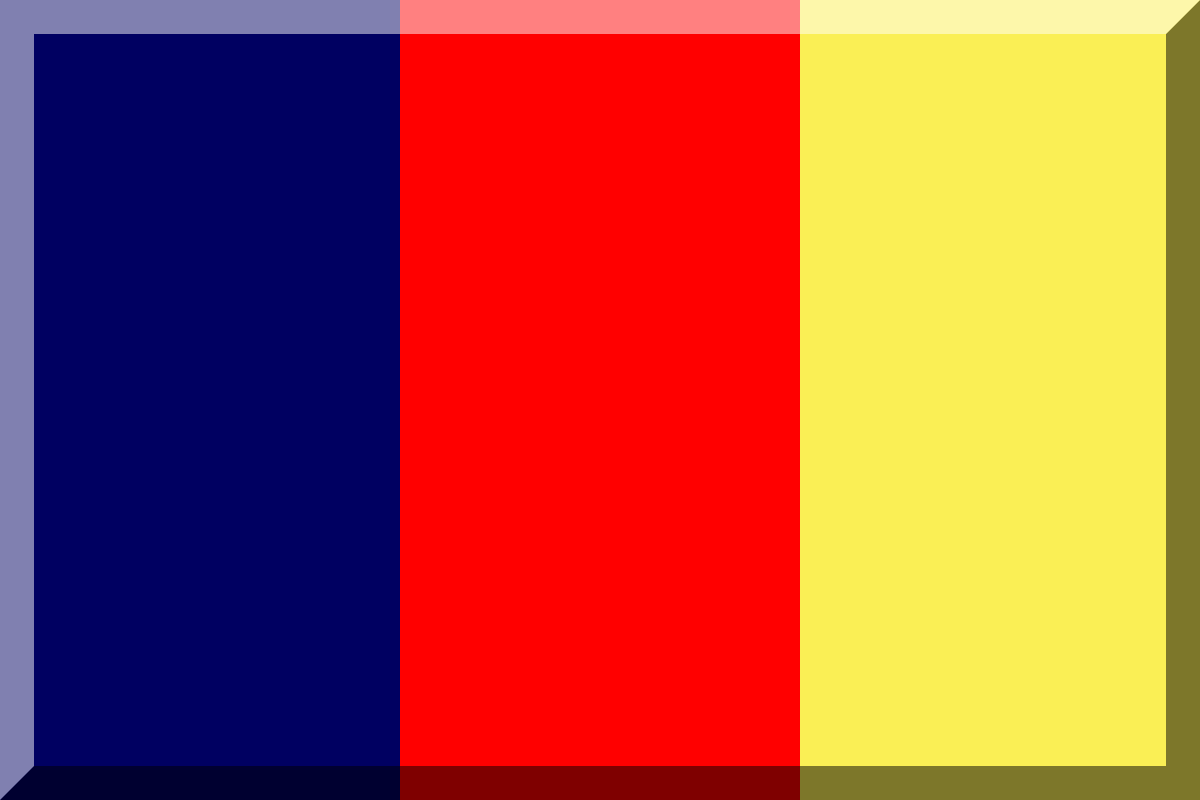 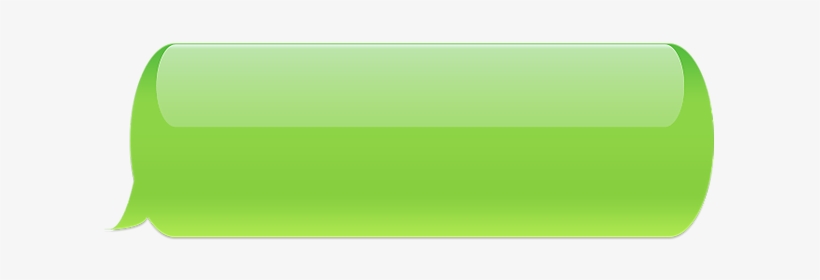 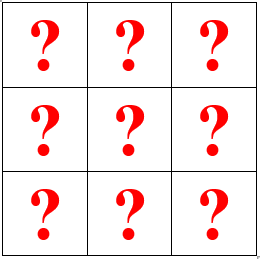 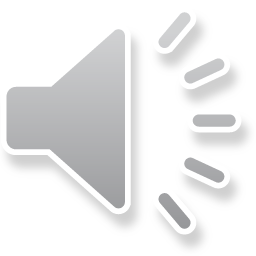